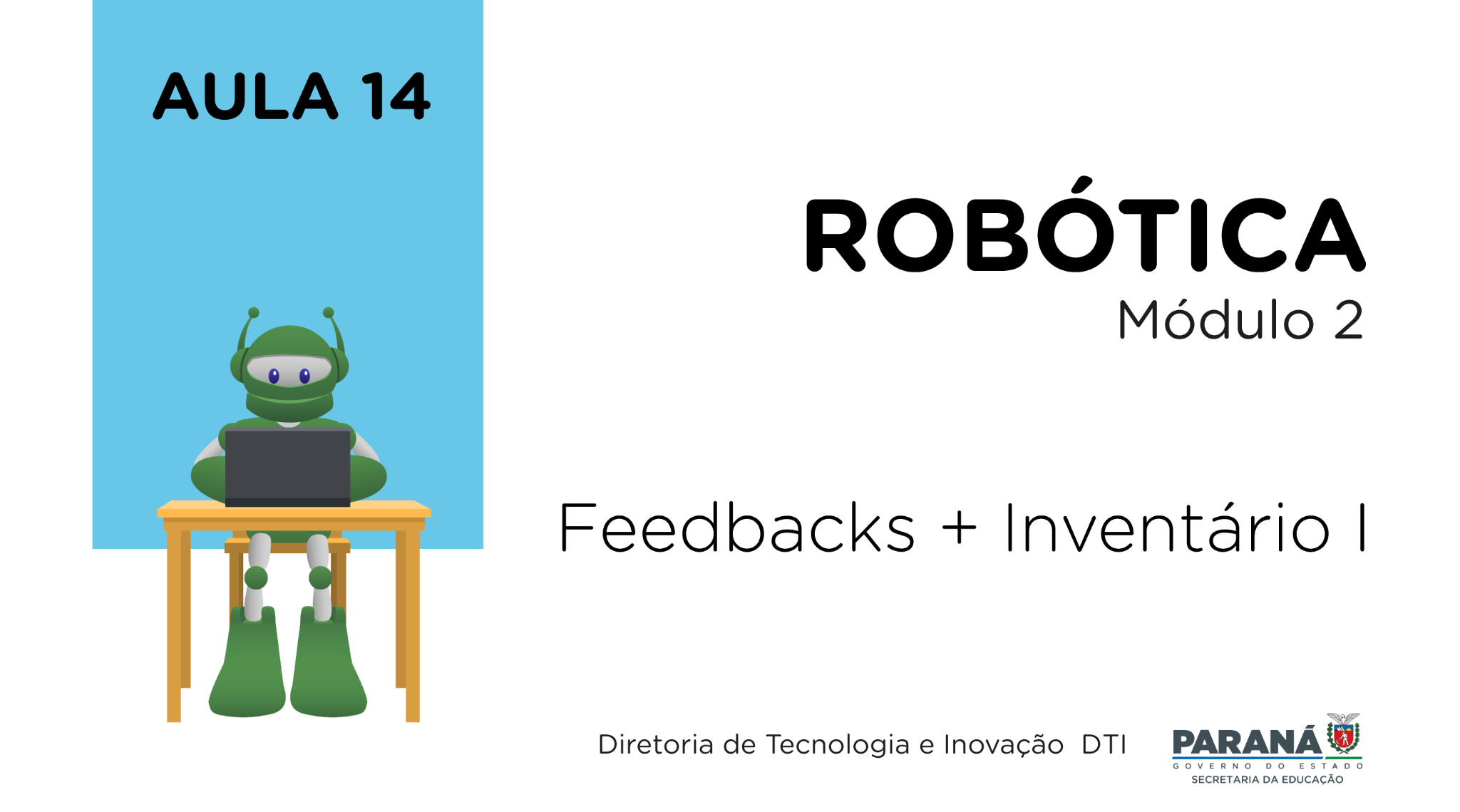 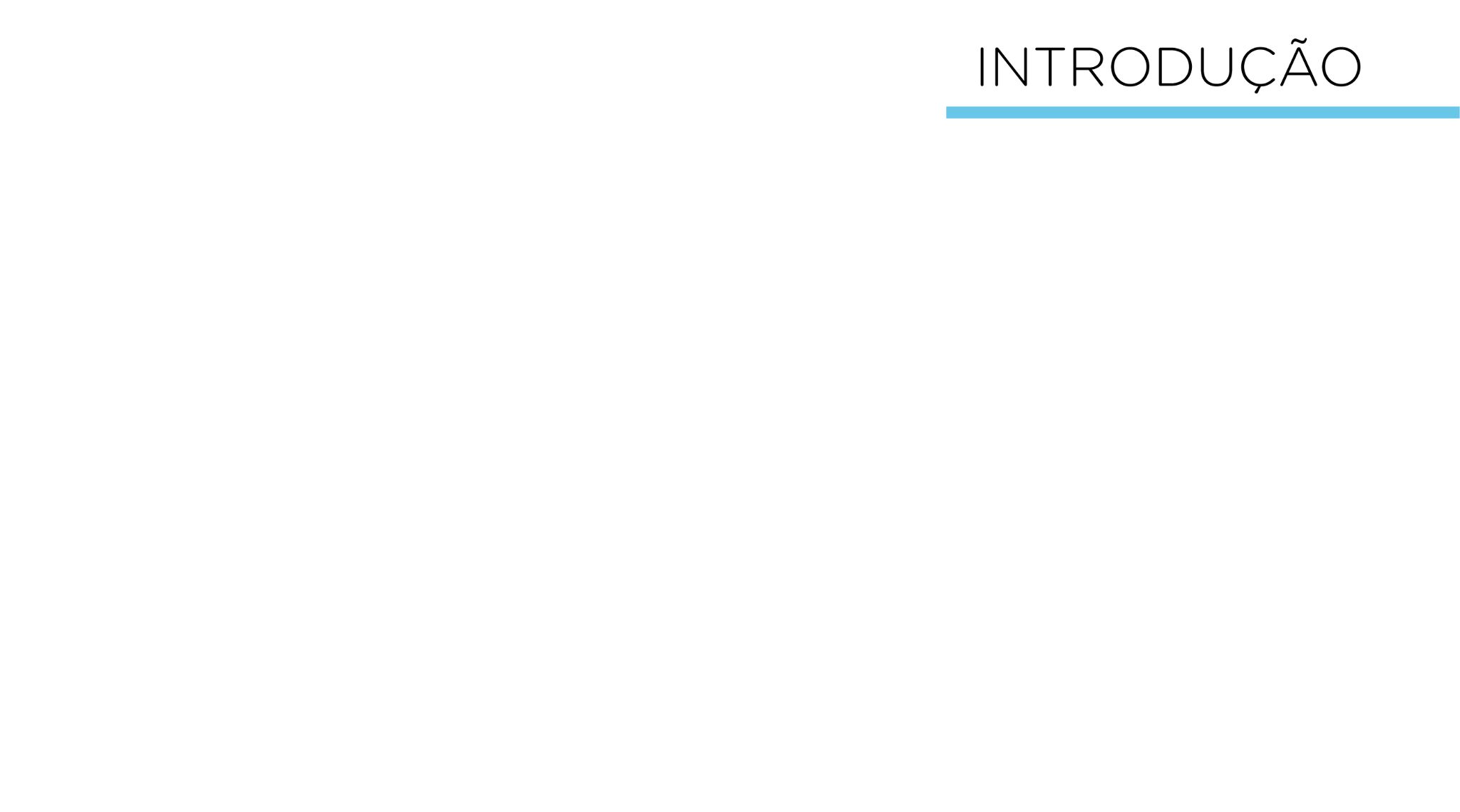 Nesta aula, você recordará alguns conteúdos trabalhados nas aulas anteriores (de 01 a 13), poderá trocar experiências com seus colegas sobre os projetos executados, e realizar inventário dos componentes presentes no kit de robótica.
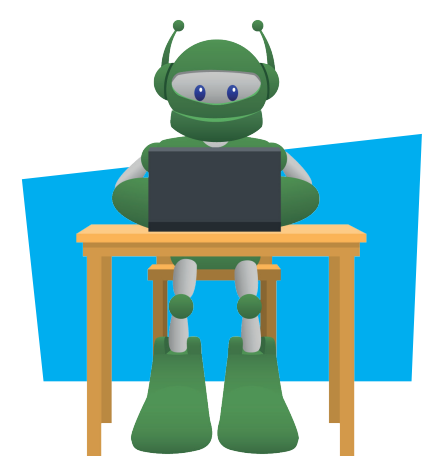 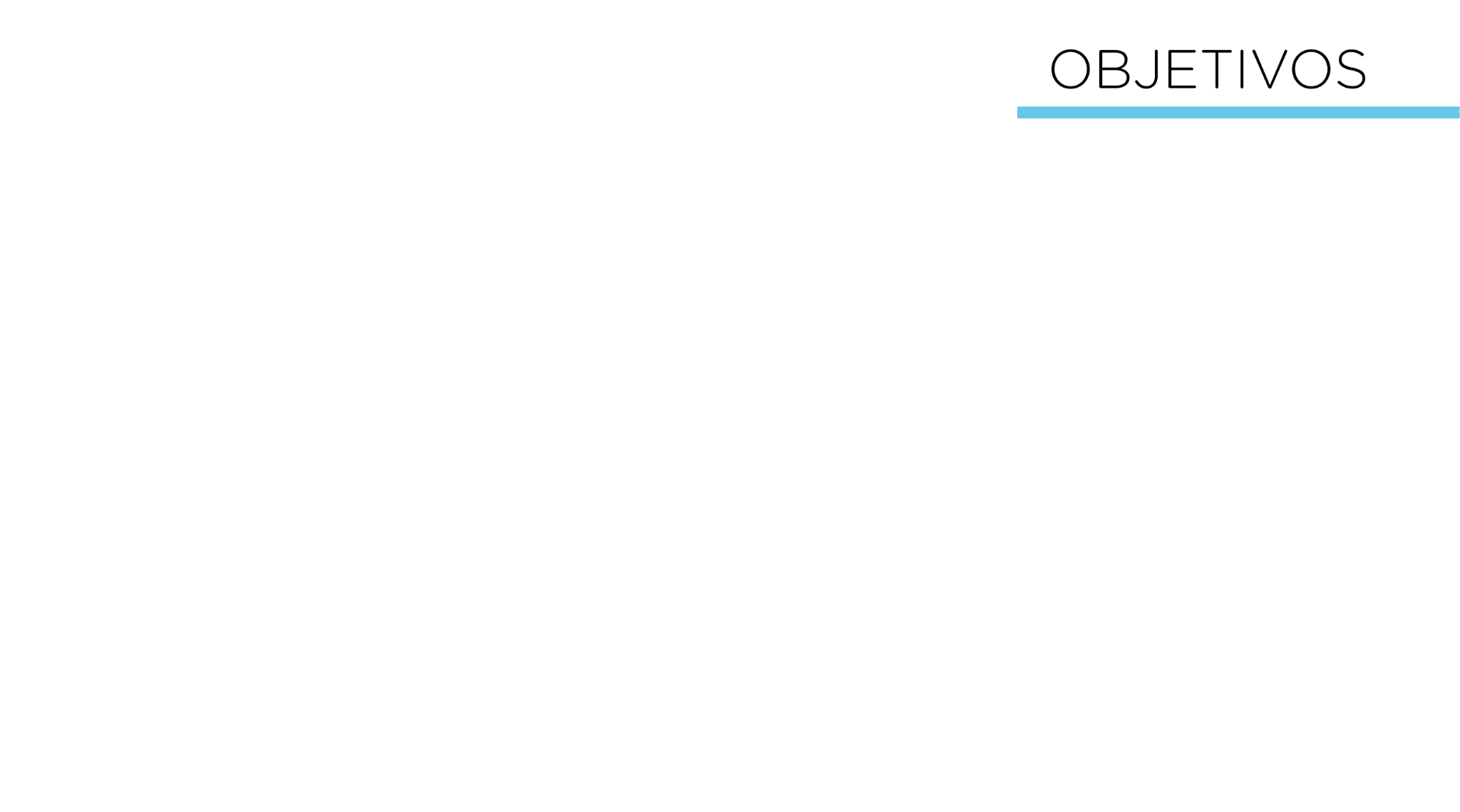 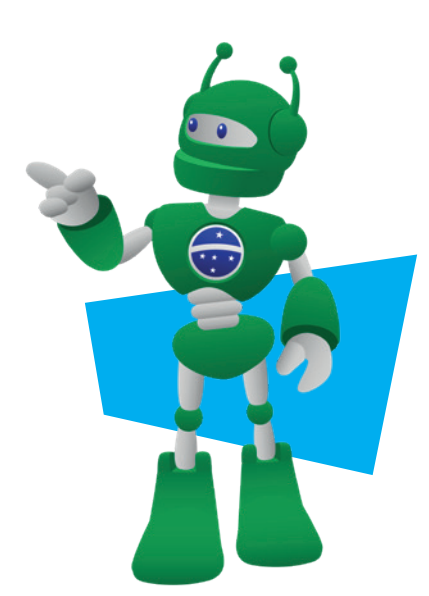 Relembrar os conteúdos das aulas de robótica trabalhados na primeira etapa do módulo 2; 
Realizar inventário do kit de robótica presente na escola.
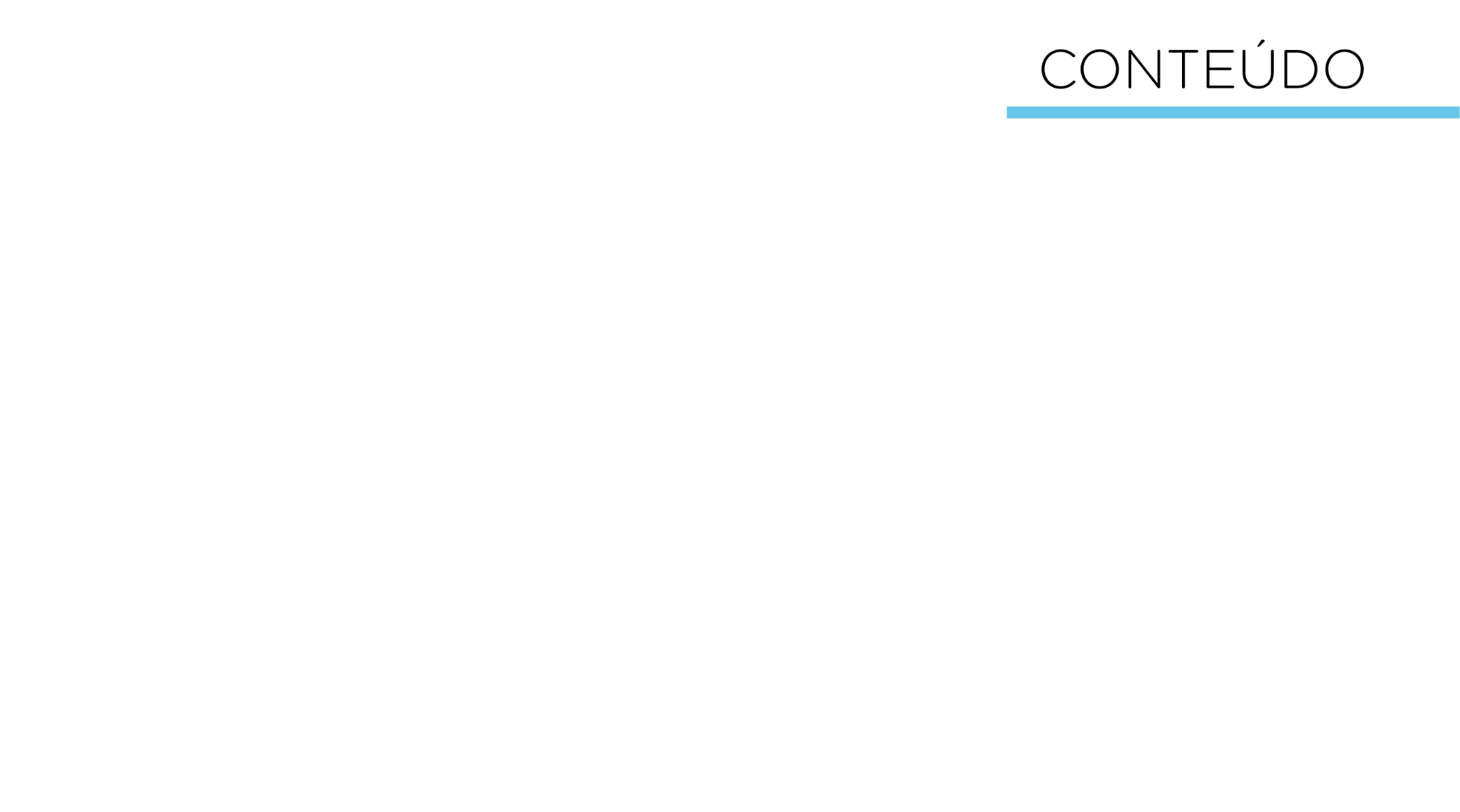 Na Aula 01, intitulada "O que já vimos?", realizamos um resgate das principais temáticas abordadas nas aulas do Módulo 1, por meio das quais você teve a oportunidade de desenvolver projetos utilizando alguns dos componentes presentes no kit de robótica.
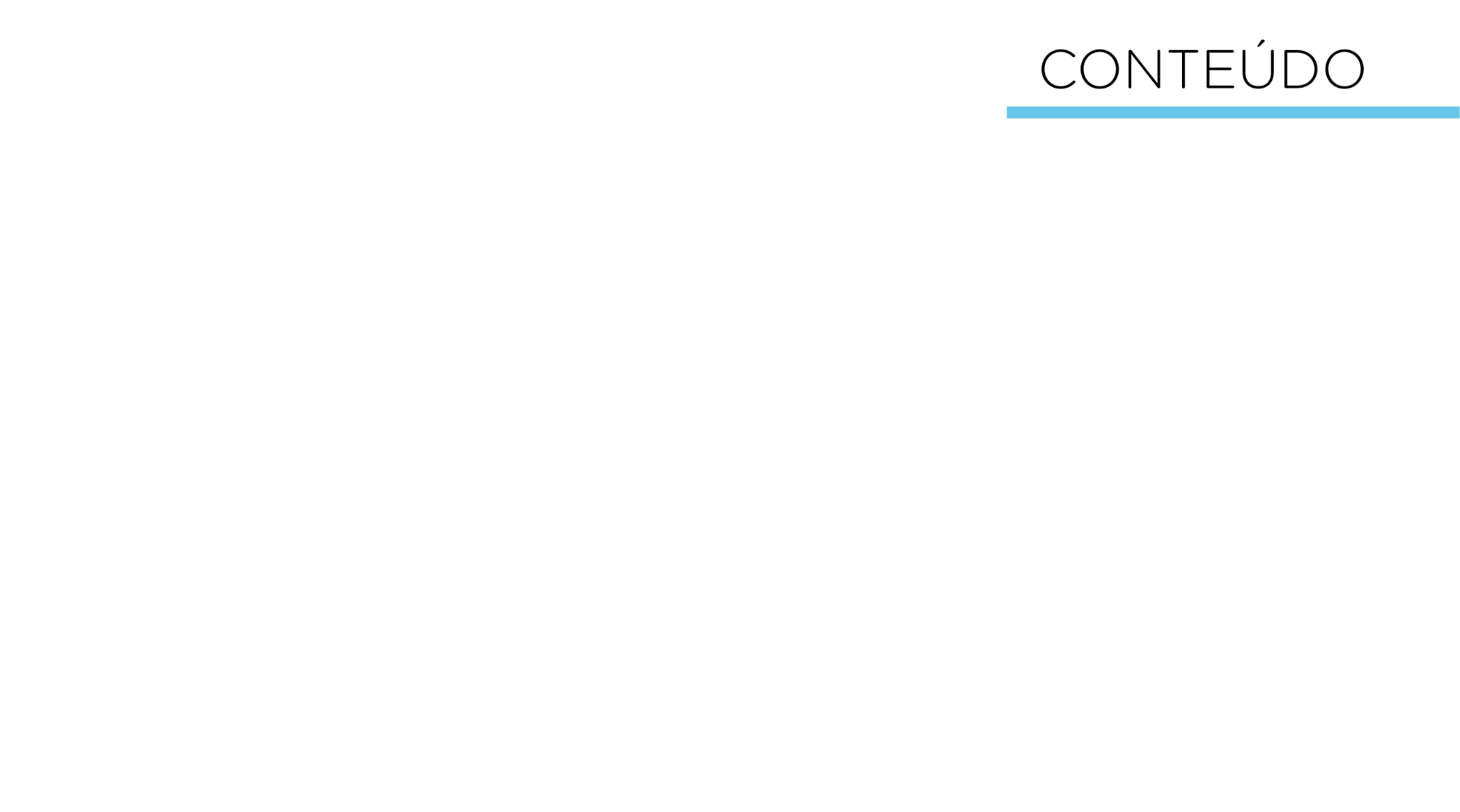 A Aula 02 – Arduino: Bibliotecas e Funções apresentou o conceito de funções aplicadas em linguagem de computação, seus elementos e as etapas para sua criação no Arduino IDE, além de modelos e aplicabilidade das bibliotecas presentes nesse software.
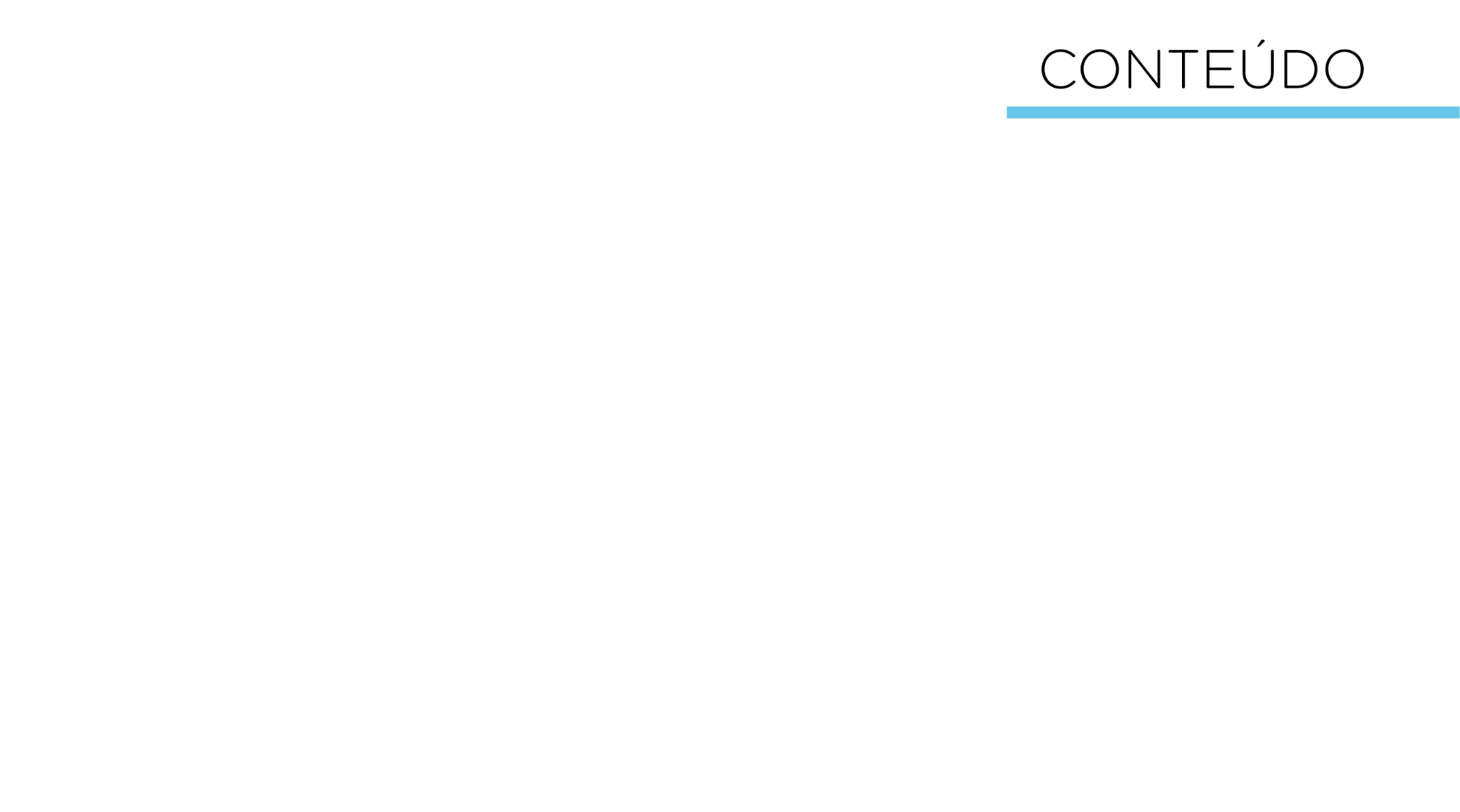 Na Aula 03 – Código Morse, destacamos um meio de comunicação muito utilizado na primeira metade do século XX, durante a 1ª e 2ª Guerras Mundiais, para transmitir informações secretas na forma de códigos através do aparelho denominado telégrafo. Na parte prática desta aula, você construiu um protótipo de telégrafo sendo desafiado a emitir uma mensagem secreta a seus colegas.
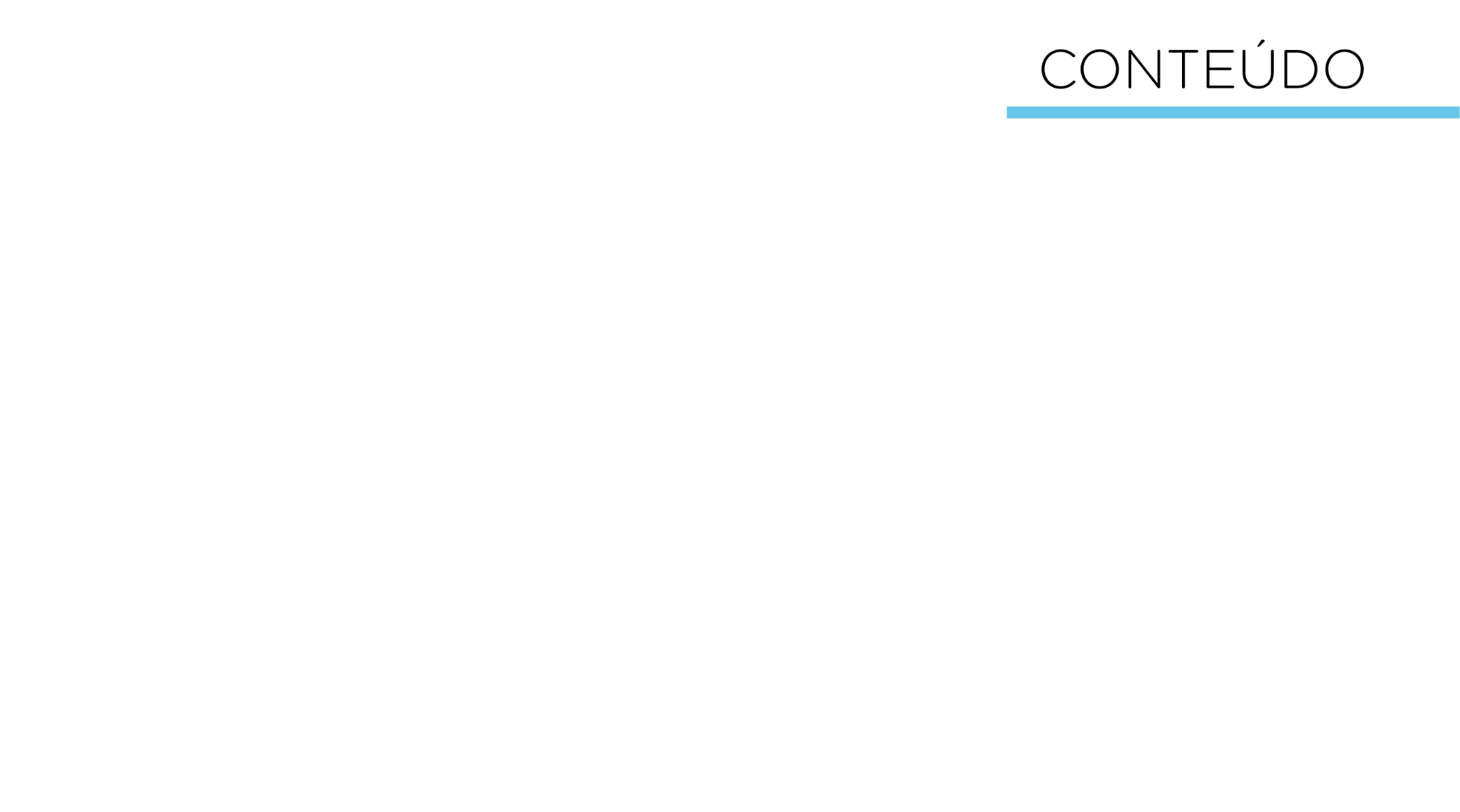 Com as Aulas 04 - Semáforo Inteligente com IR e 05 - Semáforo Completo com Display, programamos o funcionamento de dois dispositivos de sinalização, nos quais, o primeiro identifica a presença do pedestre, acionando o fechamento do semáforo de carros e, o segundo, informa o tempo exato que o pedestre possui para atravessar com segurança.
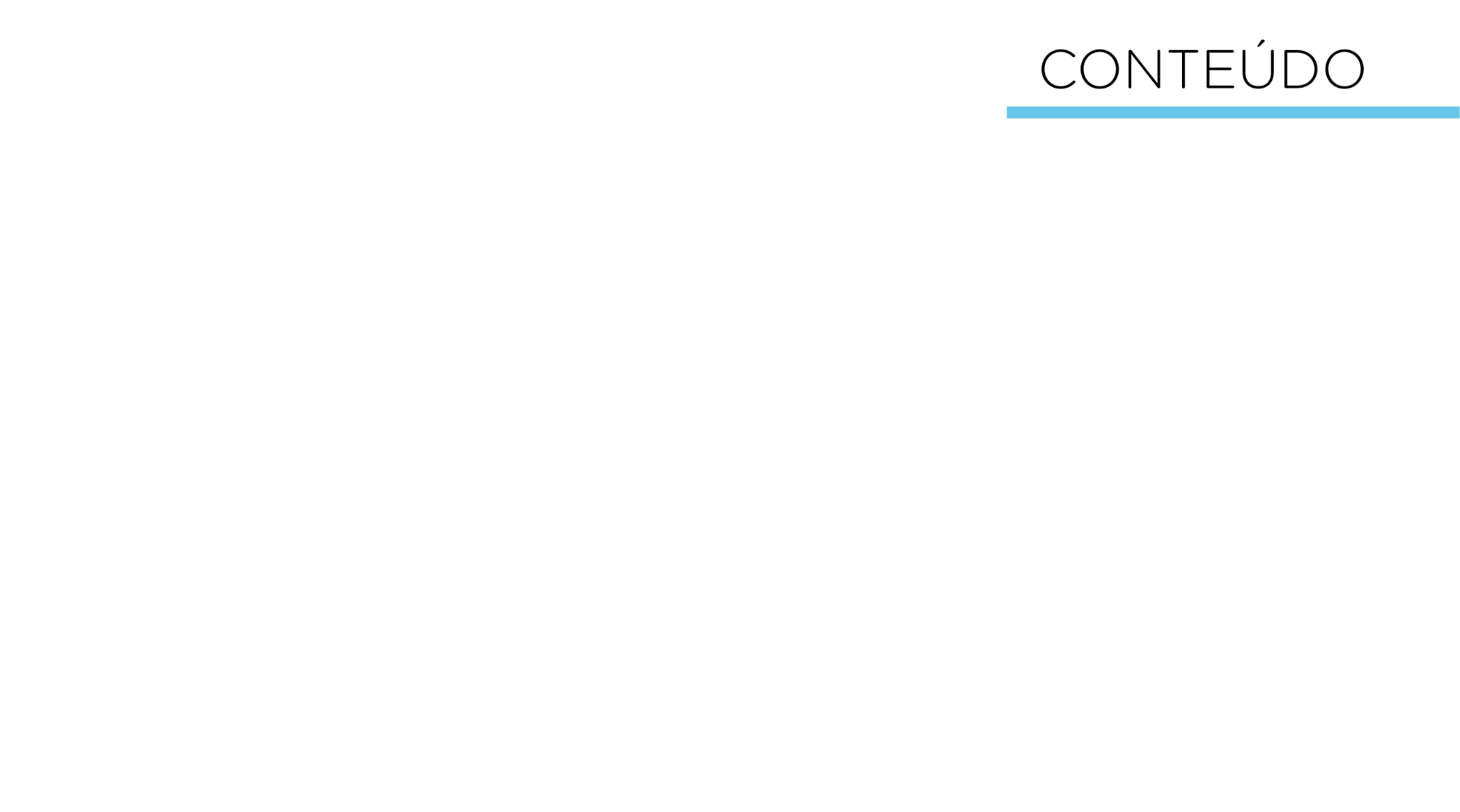 Na Aula 06 – Matriz de LED 8x8, apresentamos, por exibição de caracteres numéricos, o funcionamento dos painéis luminosos, muito utilizados em ônibus ou filas de supermercados.
 	A Aula 07 – Desenhando na matriz de LED, foram retomados os conceitos sobre painéis de LED e a criação de imagens neste dispositivo usando caracteres.
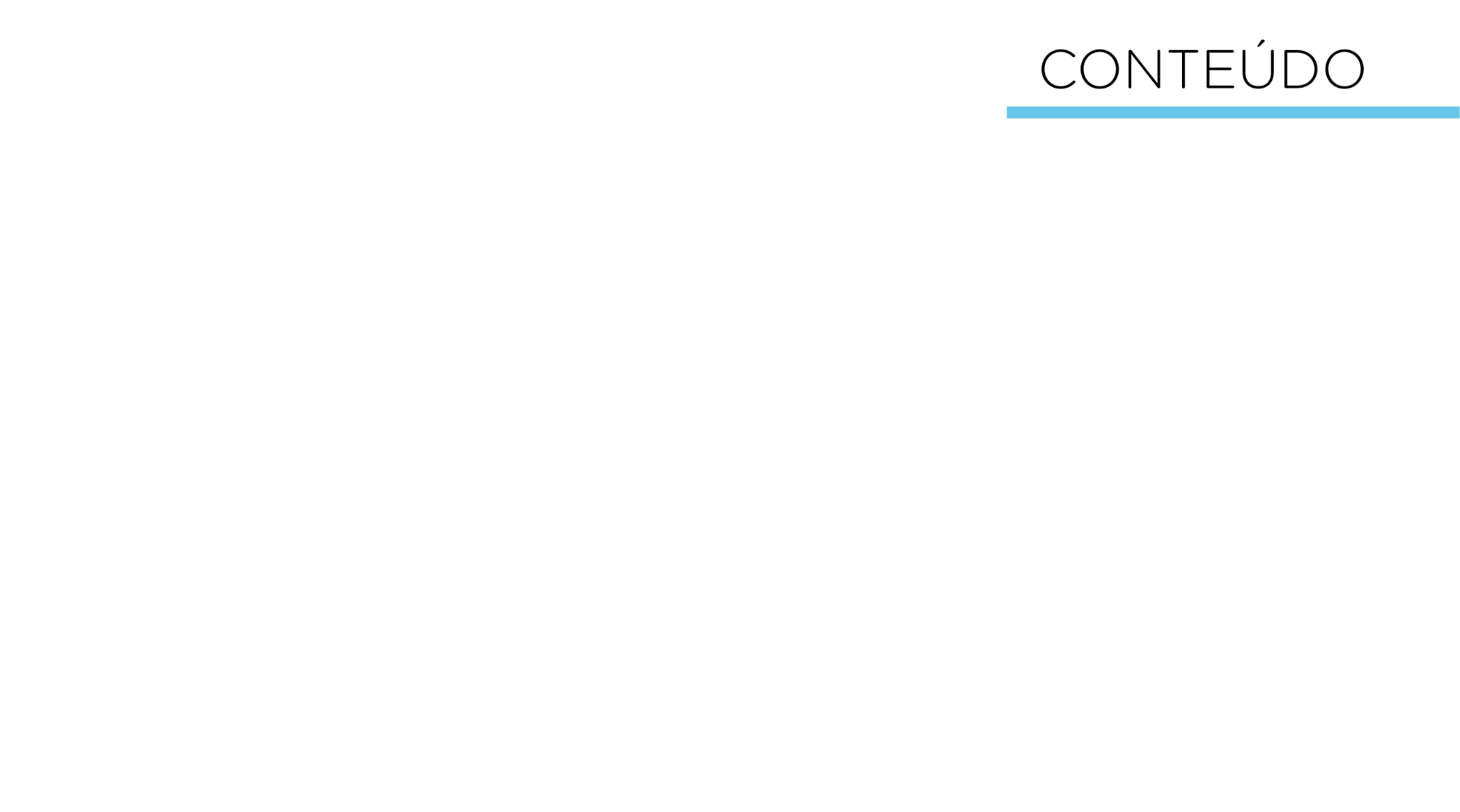 Na Aula 08 – Painel de Senhas, simulamos um painel de senha simples, o qual exibe, em um display, o número de senha para o próximo atendimento às pessoas presentes em um estabelecimento. 
Com a Aula 9 - Escrevendo Mensagens, tivemos a oportunidade de enviar mensagens, via porta serial do Arduino IDE, para ser exibida no Display LCD.
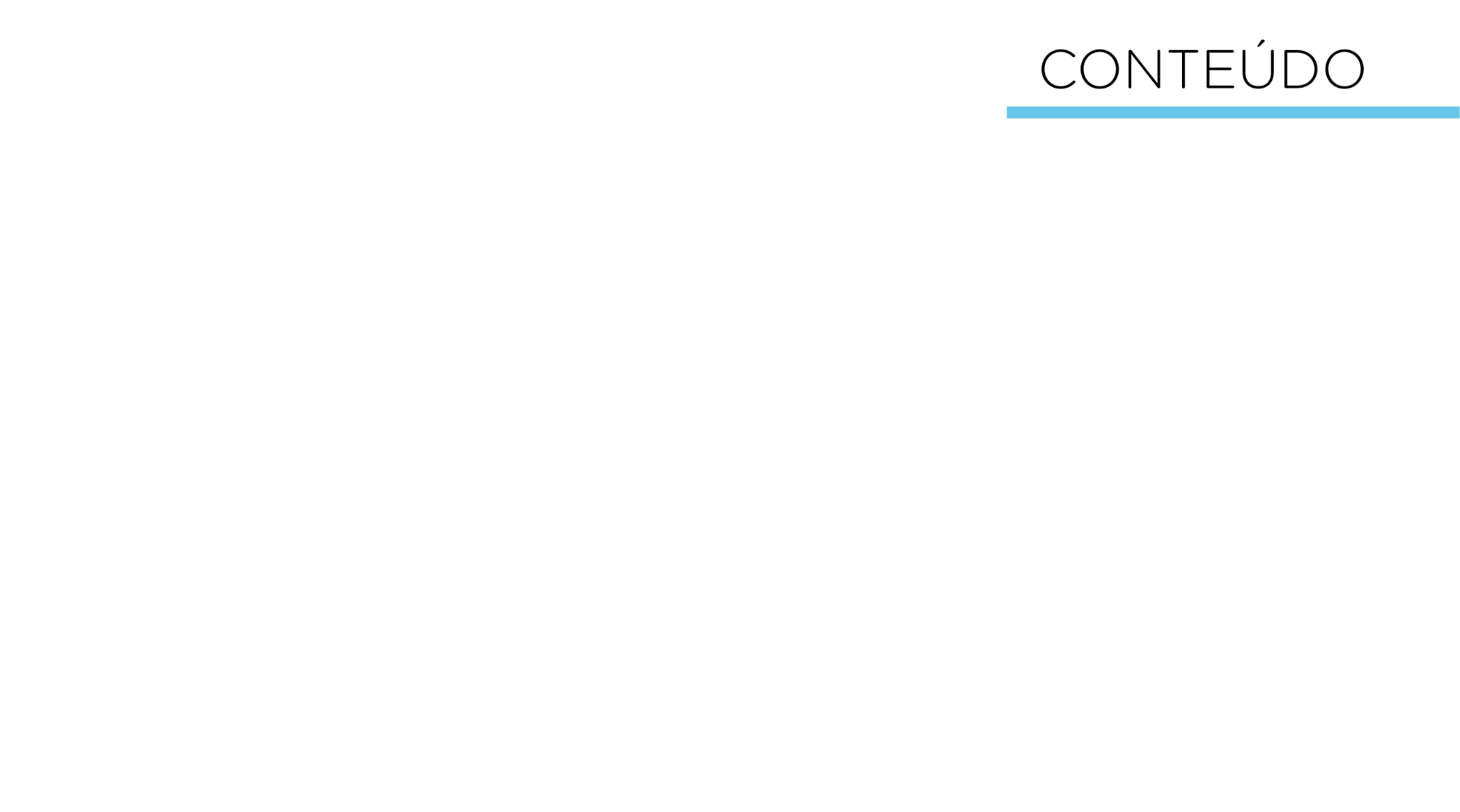 Na Aula 10 - Robô Ultrassônico, utilizamos o sensor de distância ultrassônico para programar um robô capaz de desviar de obstáculos, presentes a uma distância menor ou igual a 40 cm, de forma autônoma.
A Aula 11 - Sensor de chuva, possibilitou a criação de um protótipo que simula o monitoramento da precipitação de chuva, a partir do qual é possível criar sistemas de acionamento automático, como limpador de para-brisa, fechamento de janelas ou tetos solares.
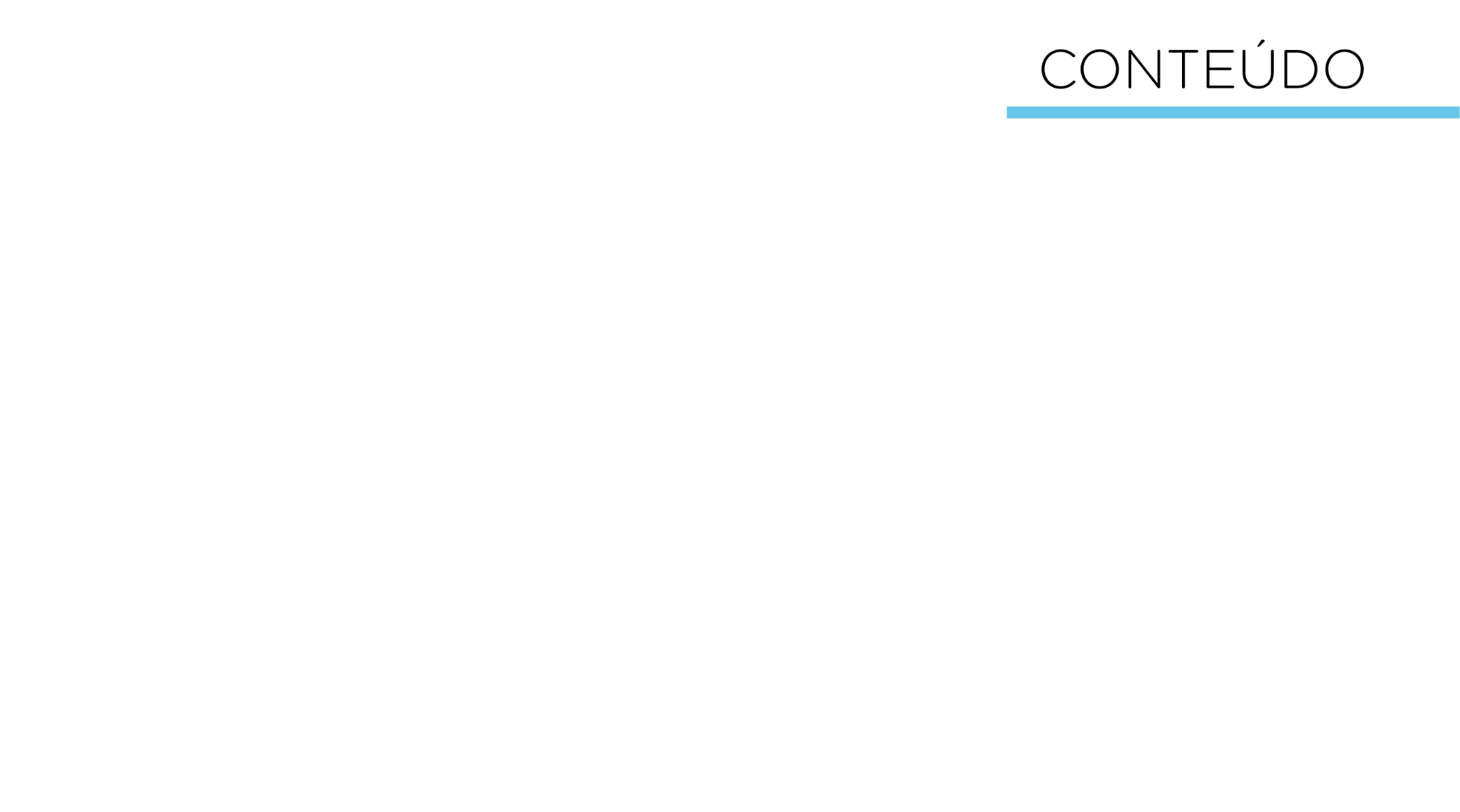 Na Aula 12 - Sensor de Umidade do Solo, desenvolvemos um sistema que monitora a quantidade de água presente no solo. Por meio deste monitoramento é possível detectar se há umidade suficiente para que as plantas cresçam de forma saudável e de boa qualidade.
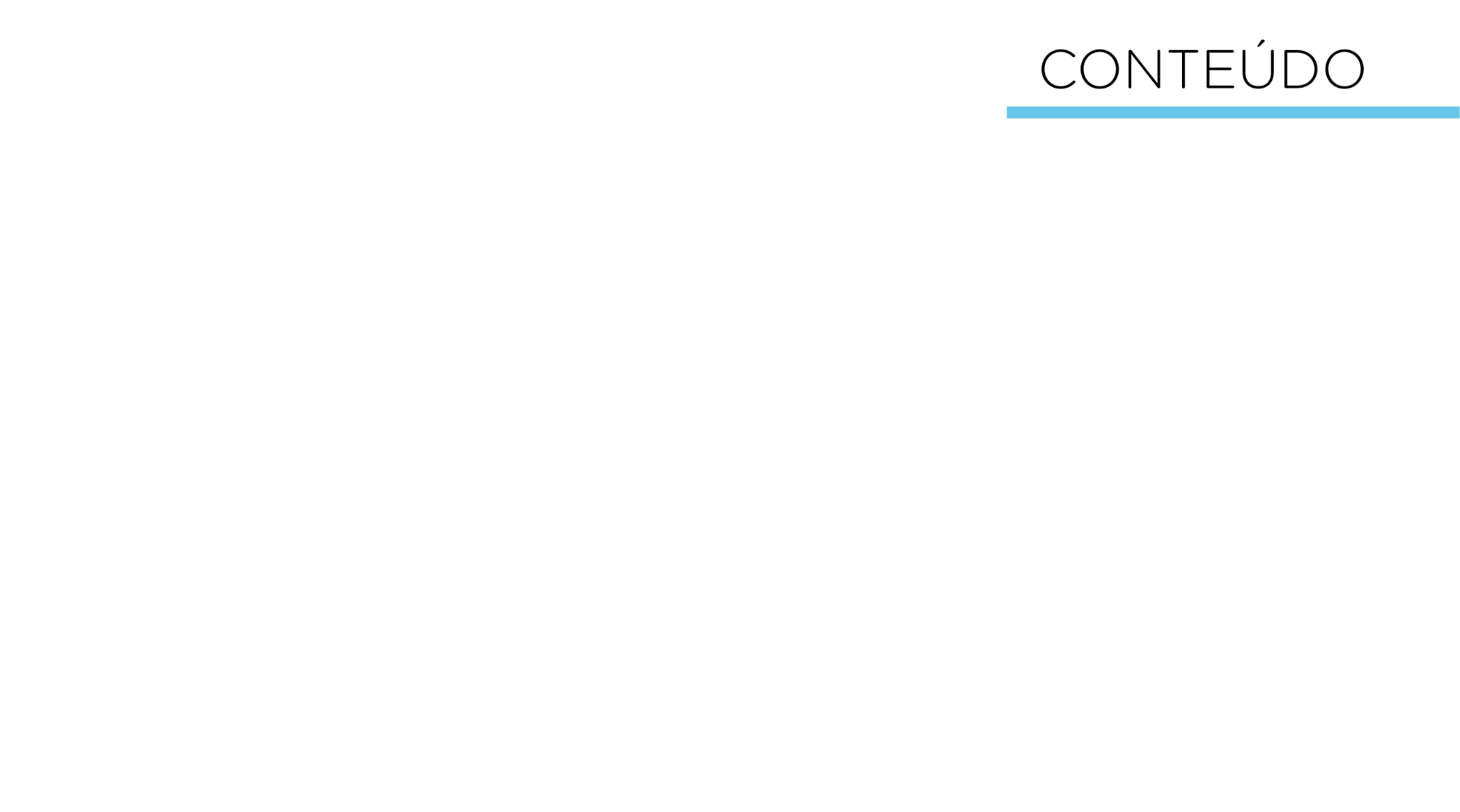 Com a Aula 13 – Irrigador Automático, montamos um protótipo, empregando, novamente, o sensor de umidade do solo, para simular os irrigadores utilizados por agricultores em períodos de estiagem, que fornecem água ao solo em quantidade suficiente e necessária ao desenvolvimento das plantas.
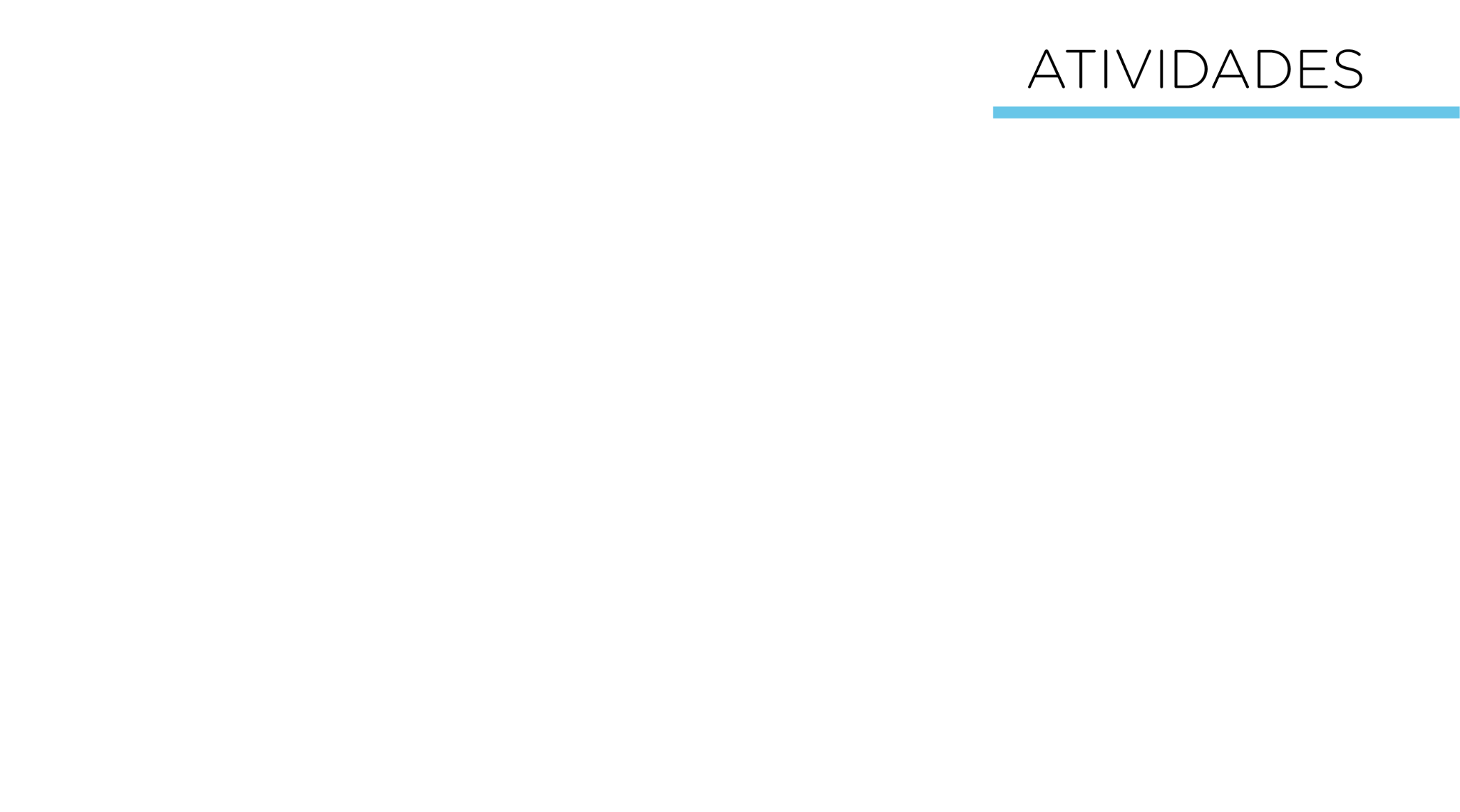 Acesse o inventário, Quadro 1 – Componentes do kit de robótica, na Aula 14 - Feedbacks + Inventário I, Módulo 2, disponível em: Robótica Educacional.
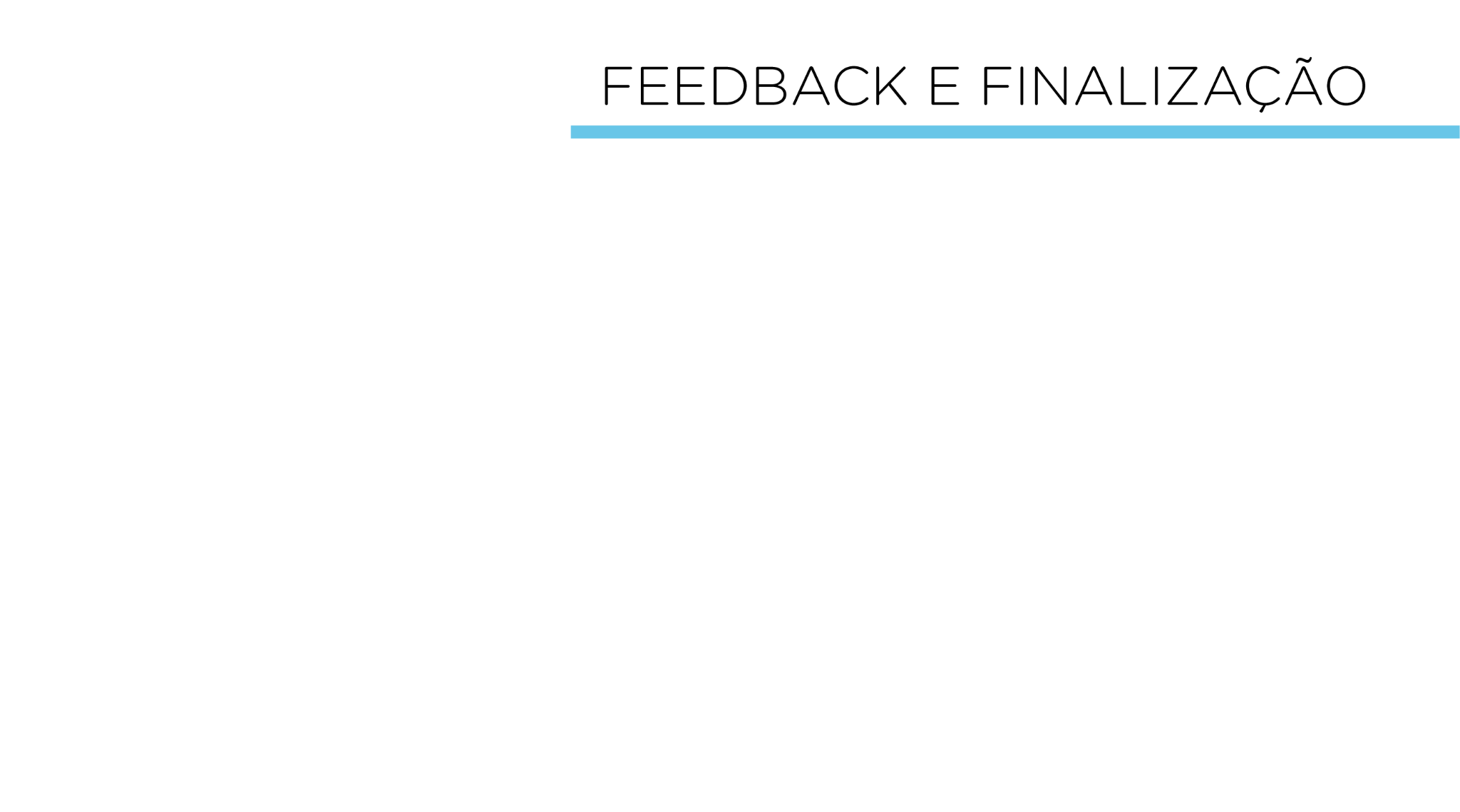 Durante a conferência dos elementos presentes no kit de robótica foi identificado a ausência ou diminuição de algum componente eletrônico? Caso isso tenha ocorrido, anote em uma folha de papel o(s) nome(s) do(s) componente(s) e a quantidade atual deste(s) presente(s) no kit para eventual reposição. 
Organize os componentes eletrônicos presentes no kit de robótica e a folha de anotações (se for o caso) na caixa plástica que o acompanha para ser utilizado pelas próximas turmas deste módulo.
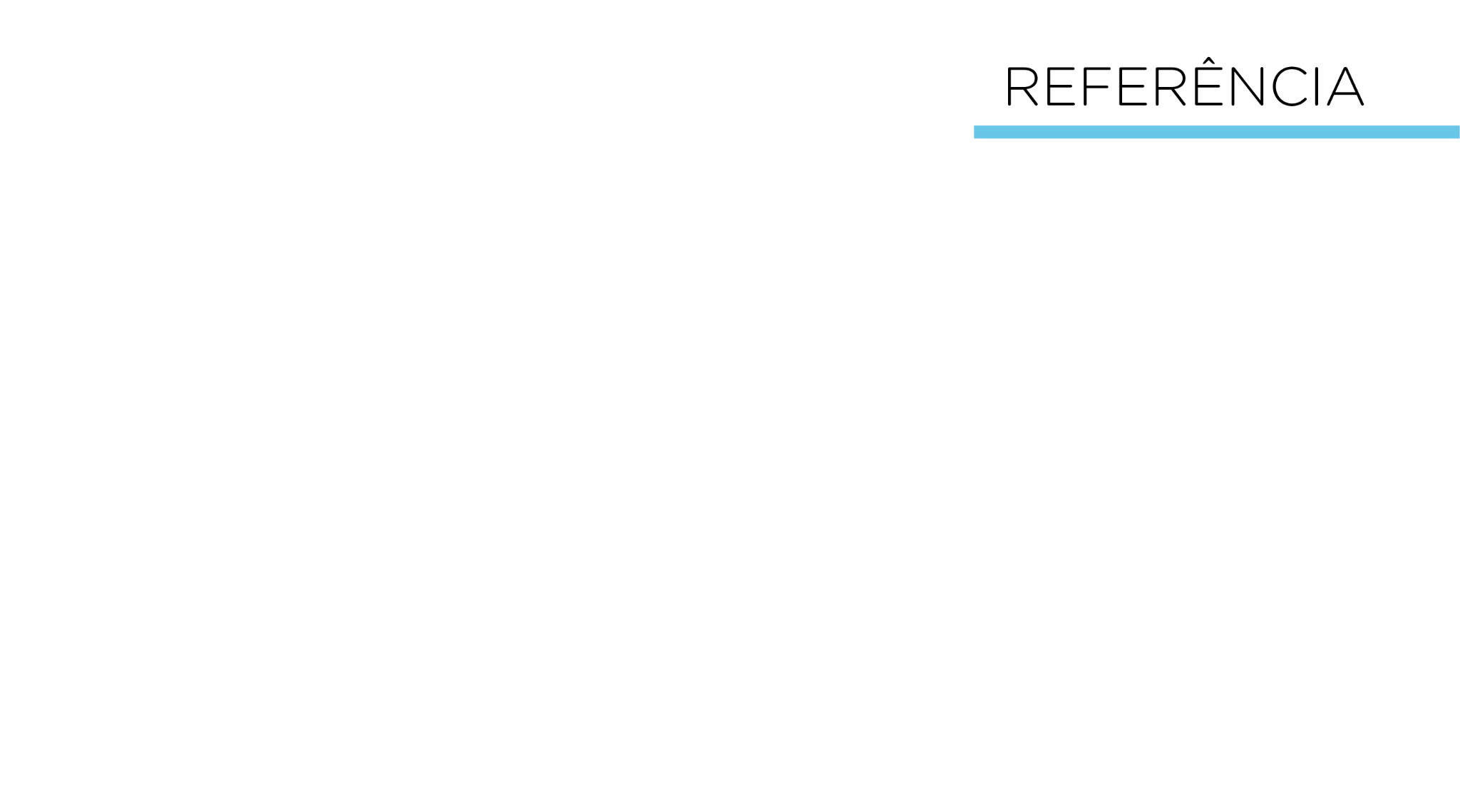 PARANÁ. Secretaria Estadual de Educação do Estado do Paraná (SEED/PR). Diretoria de Tecnologias de Informação (DTI). Coordenação de Tecnologias Educacionais. (CTE). Robótica Educacional- Módulo 2. Aula 14 - Feedbacks + Inventário I. Disponível em: https://aluno.escoladigital.pr.gov.br/robotica/aulas/educacional  Acesso em:  02 mai. 2023.
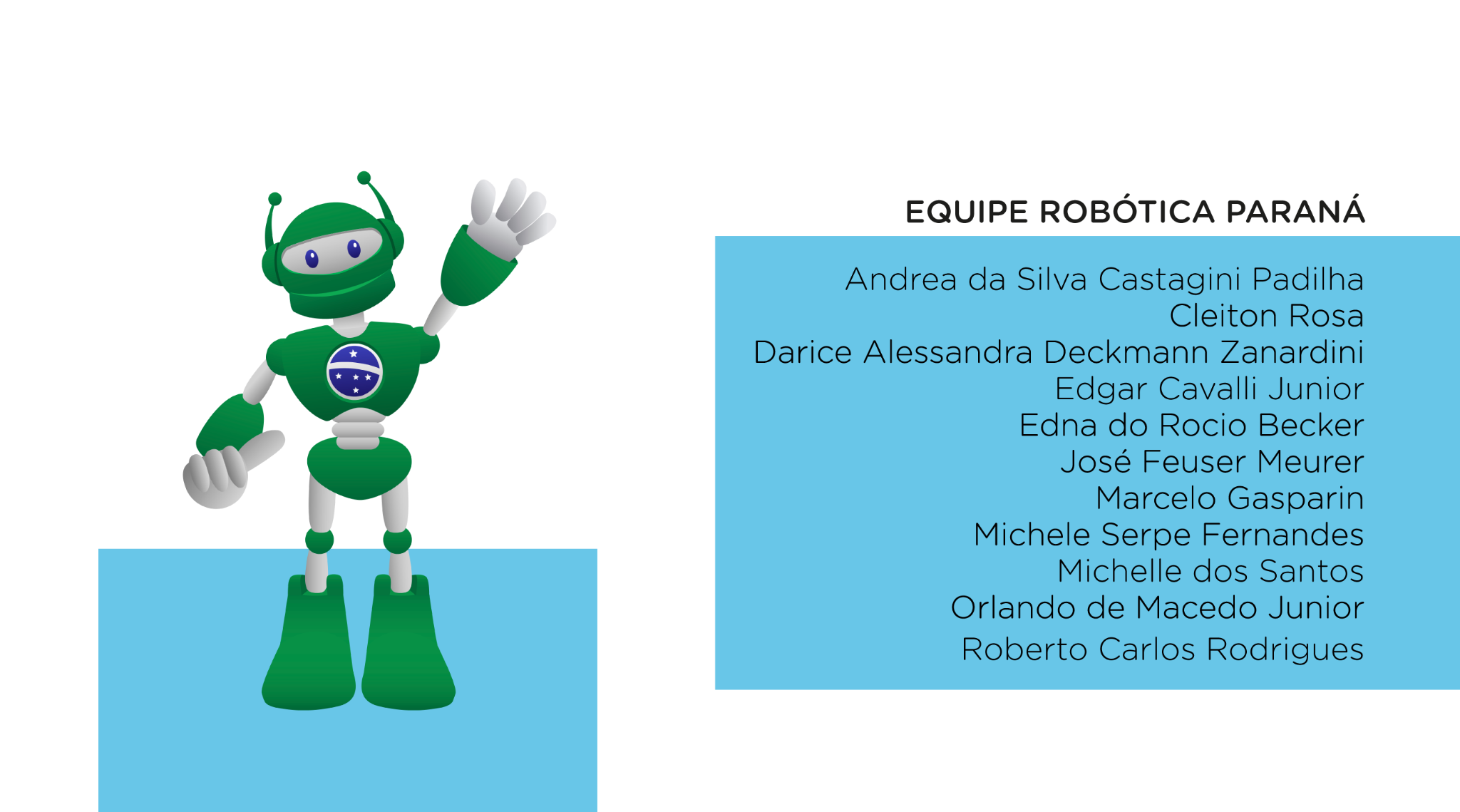